Výlet TK – 8. 2.2020
Okolí Všenor a Černošic – práce s mapou, QR kódy a imaginací
V dnešním dni podnikneme výlet známou krajinou; úkoly budou proto na tělo 
Co je to?
A co je tohle?
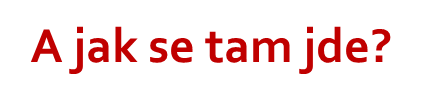 Mapka – detail…
… kdo uhodne, o čem je řeč, dostane odměnu ; jdeme pak do kopců….
Úkol – zde každý připraví vyprávění o svém oblíbeném místě v okolí…
Mohyly
Úkol – z lomu a okolí 
donést kameny a 
vyrobit mohylu – 
vyfotíme se s nimi
K vrcholu … se přiblížíme přímo od severu – povedu já – sochu hledáte pak vy – kdo najde, má odměnu 
Co to je?
Socha
Diskuse u svačinky
QR kódy – co to je, k čemu, co já s tím?
Jde se na skálu! Kdo povede? (nemusíme po cestě, stačí nám azimut…)
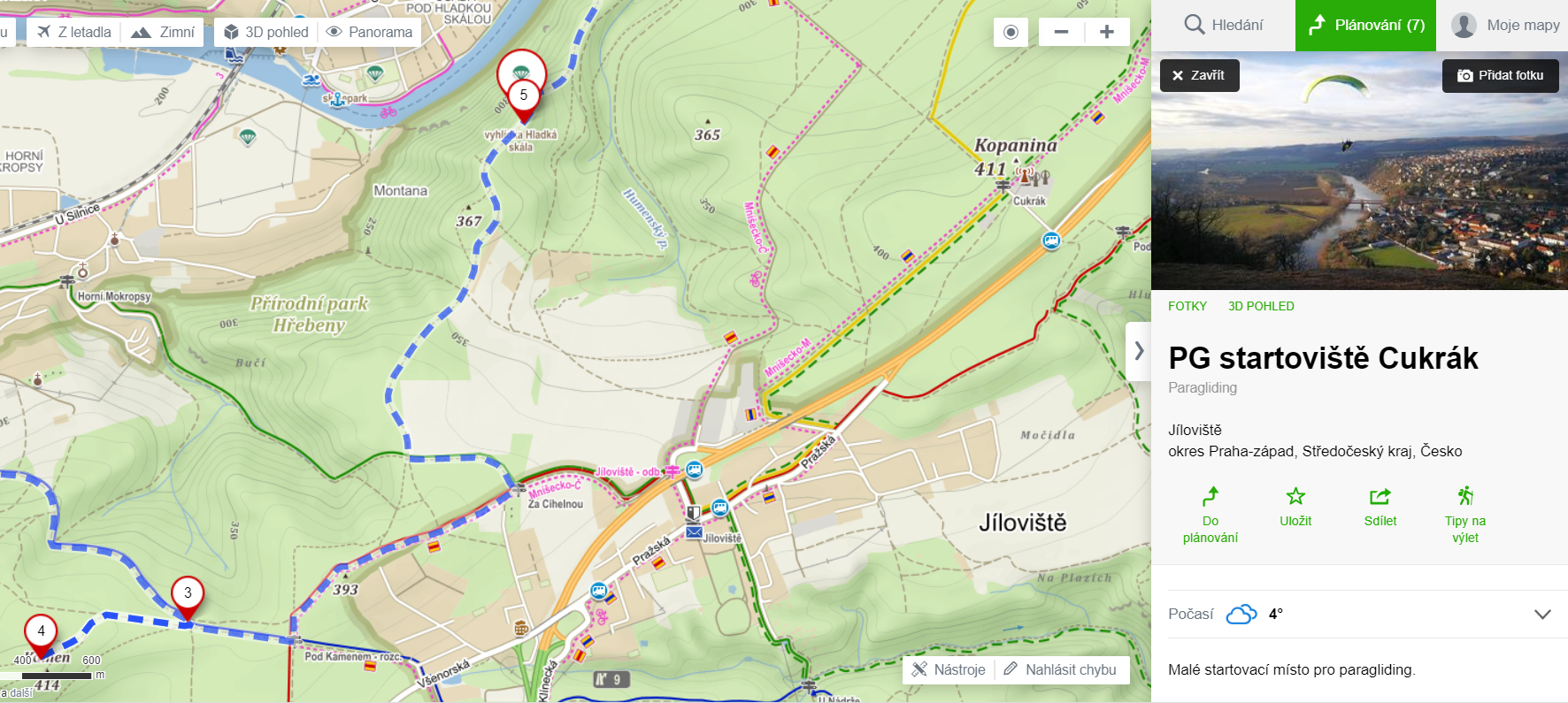 Navrhněte hezký text, který bychom dali na naše stránky – fotek je všude dost, 
ale moc se o tomto místě vlastně neví…
Co to je? Co o tom vím? Co o tom chci říci?
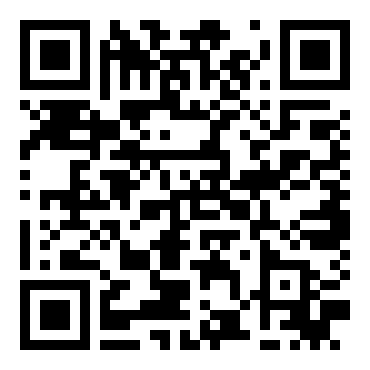 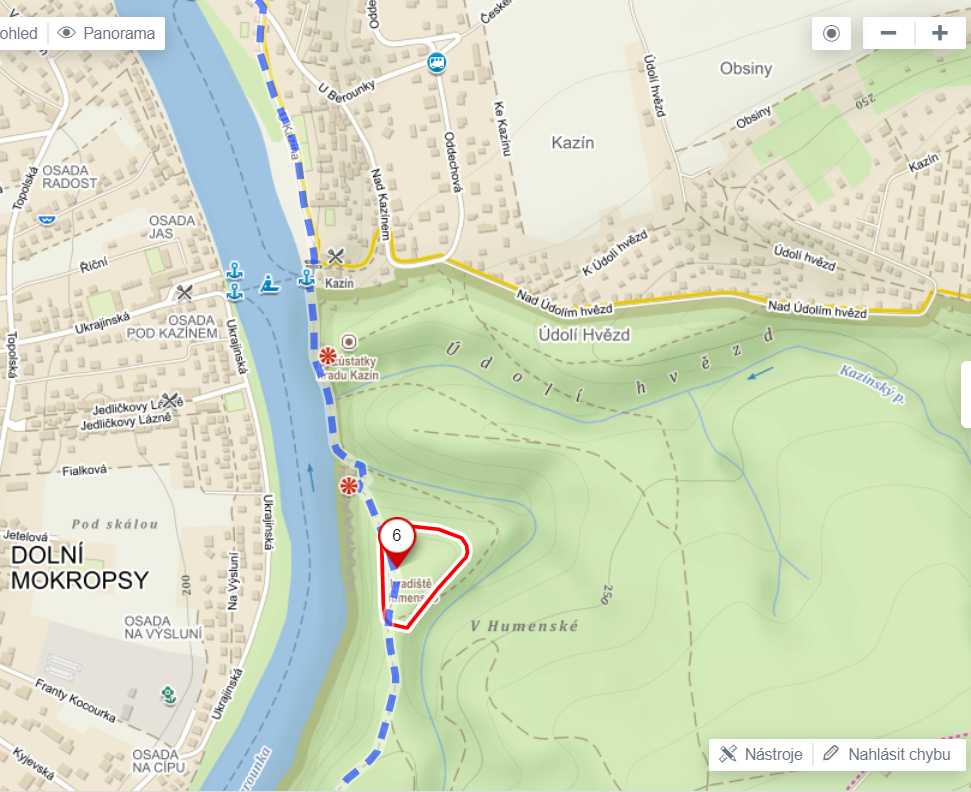 Rozumíte všemu v textu? 
Otázky?
Co už o tom víme?
Kazín – kroniky…
A co jsme se nyní dozvěděli nového?
A naposledy…
A hurá na dortík – popiš, jaký si dáš (nebo nám to napiš)